Liver services at ICHNT
Dr Ameet Dhar PhD FRCP

Consultant Hepatologist and Head of Speciality for Liver 

Imperial College Healthcare NHS Trust
Liver Services: Current Service
Structure of current service

Services available 

Referral pathways
Liver Services: Current Service
Lead provider for liver services in NWL. 

See over 2000 new patients per year and > 10,000 follow appointments

Over 1000 patients admitted under our care per year.
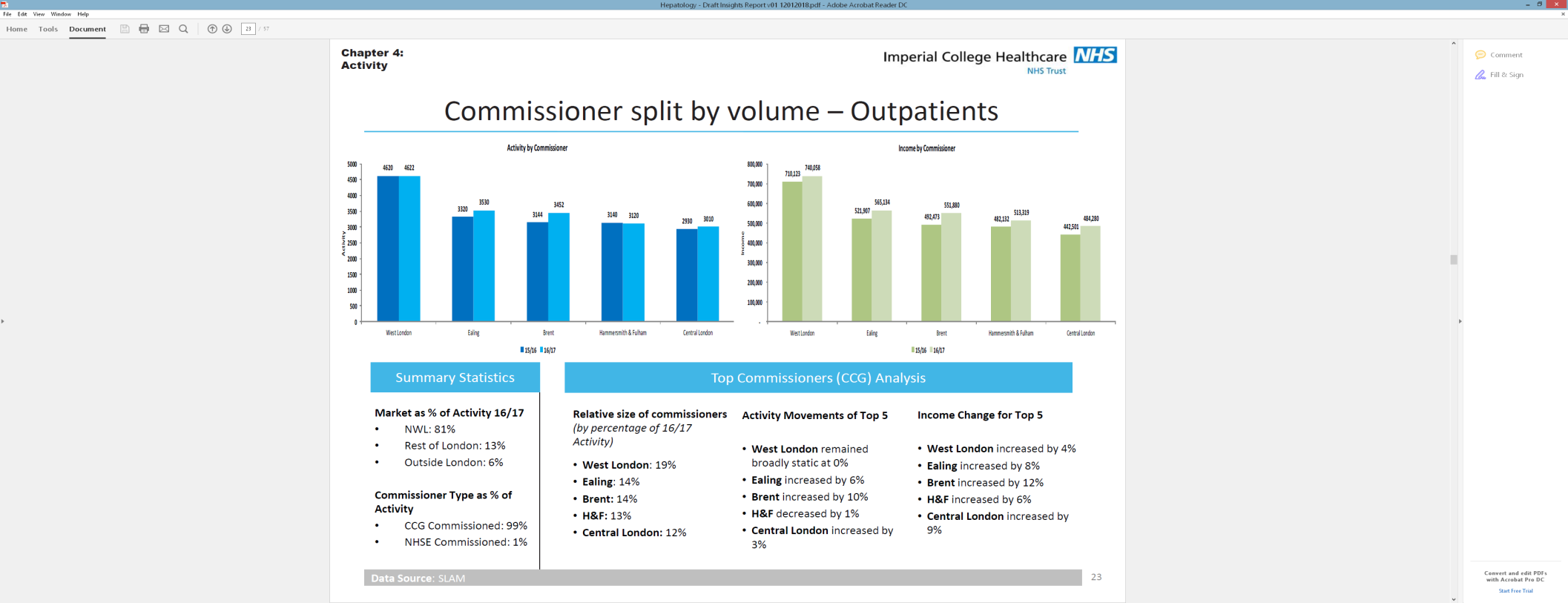 Liver Services: Current Service
Provide liver services across 4 sites within the trust
4 full-time clinical consultants with 3 less than full-time clinical consultants
      3 academic consultants providing 0.7 WTE clinical activity.
Summary of referral pathway
Consultant to Consultant referrals
Ambulatory care (clinical day unit)
Referral
ERS
General Hepatology OPD Clinic
GP referral
Specialist Liver clinic
CCG commissioned
Referral guidelines if applicable
Real time fibroscan at SMH site in OPD
Liver Services: Speciality Services
Cirrhosis clinics (x4 per wk) : Dr Dhar (Lead), Dr Manousou, Dr Lewis, Dr Selvapatt

NAFLD clinics (x2 per wk): Dr Manousou (Lead), Dr Yee (Endocrine and Diabetes)

Alcohol Liver disease (x2 per wk): Dr Lewis (Lead), Dr Vergis, James Lovendoski

HCV and HBV (x3 per wk): Professor Brown (Lead), Dr Smith, Dr Lemione

Transplant (x1 per wk): Dr Dhar (Lead)

Acute liver injury (x1 per wk ): Dr Possamai, Dr Dhar

PBC & Autoimmune (x1 per wk): Dr Smith

Pregnancy and Liver Disease (non- viral) (once per month): Dr Smith

Viral Family & Pregnancy (twice per month): Professor Brown

-     HCC clinic (x1 per wk) : Professor Khan
Cirrhosis clinic: Current Service
2017: current status
No dedicated service
Clinic
Clinic (AD)
Clinic & Vasc disorder (AD)
Cirrhosis MDT
Pre OLT (AD)
Pre OLT (AD)
Alc cirrhosis service (BC)
Clinic (PM)
Nurse led education (HM)
Clinic (NS)
HPS/PPS MDT with Pulm HT HH
Clinic (HL): 
Palliation
Cirrhosis clinic: Current Service
Referrals – decompensated CLD / variant syndrome patients / HPS& PPS patients
                         vascular disorders of the liver.  

Referrals from ward or general Hepatology/ Gastroenterology OP

Referrals from other specialities (oncology / HIV / haematology)

No direct GP referrals at present

Cirrhosis clinics acts as a feeder to Pre OLT clinic.
Cirrhosis clinic: Outcome – mortality rates
Value of Ambulatory Care: Cost-benefit analysis of LVP on the 10th Floor
46 procedures 2016 via
10th floor clinical unit.
Complications: 1 (admitted)
1 post-procedural bleed

Admissions from day-unit: 3
Post procedural Bleed
Hepatic hydrothorax
SBP
Mukherjee & Dhar 2017
NAFLD: Current Service
Dedicated NAFLD clinic twice weekly (Dr Manousou and Dr Yee)

Referrals from general Hepatology/ Gastroenterology OP/ Endocrine / Obesity Service

No direct GP referrals at present

Joint clinic with Endrocrine/ Diabetes, with access to dietician. 

Pathway with obesity services
ALD: Current Service
Dedicated ALD liver clinic once per week (Dr Lewis and Dr Vergis)

Dedicated alcohol and addiction specialist nurse

Access to real time fibroscan 

Outpatient detoxifcation regimen in ALD patients
Fibroscan Service
One of the largest providers in the UK  (>3000 fibroscans per year)
Real time in clinic and dedicated elective lists (nurse led)
Access to CAP and LSM with XL probes for raised BMI patients
Real time fibroscan pathway:
Avoids unnecessary follow ups
Patients - fewer days lost at work
Benefits for CCGs - reduces appointment costs, release of appointments to see more appropriate patients 
Implementing real time fibroscan service, identified cost savings to commissioners.
Other services / useful contacts
GP email helpline: hepatologyadvice.imperial@nhs.net

Secretary: 02033126254 (Maureen Allen – lead secretary)

Hepatology Registrar – Bleep 1316 via Switchboard (9am-5pm)

GI bleed Registrar covering St. Marys – via Switchboard (5pm-9am).